OCEAN STATION PROJECT
CESAR JUNG-HARADA X EMERGING ISLANDS
ANJODC TREATMENT
STRUCTION AND FLOW
INTRO : LA UNION TEXTURE
VISION OF THE INTERNATIONAL OCEAN STATION
ACTIVITIES / WORKSHOP
PROCESS OF BUILDING THE STATION
CALL TO ACTION
END
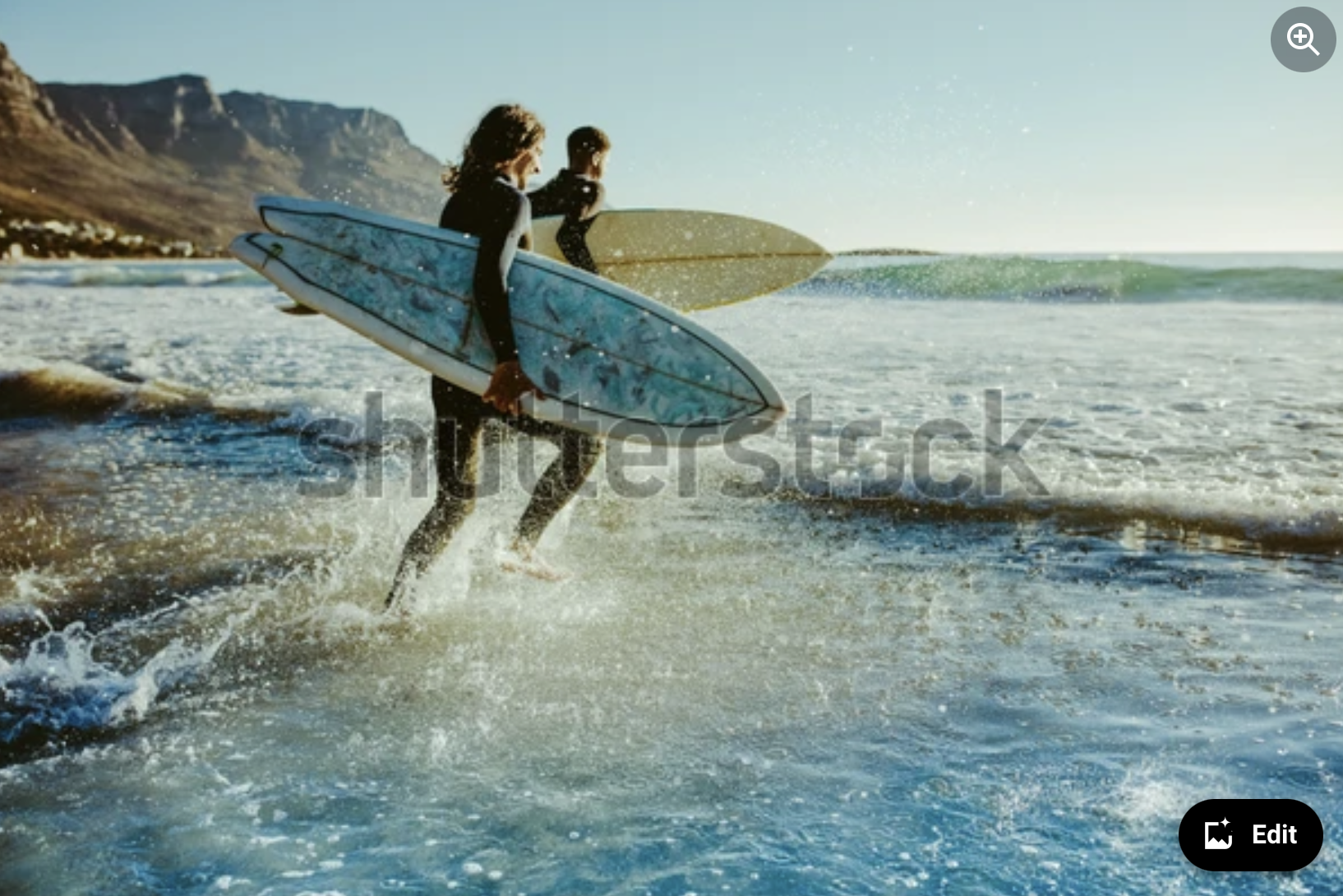 INTRO : LU TEXTURE
INTENT
to establish La Union with its cultural elements (beach, surf, community)
to establish la union as an ideal place for Ocean Station Project
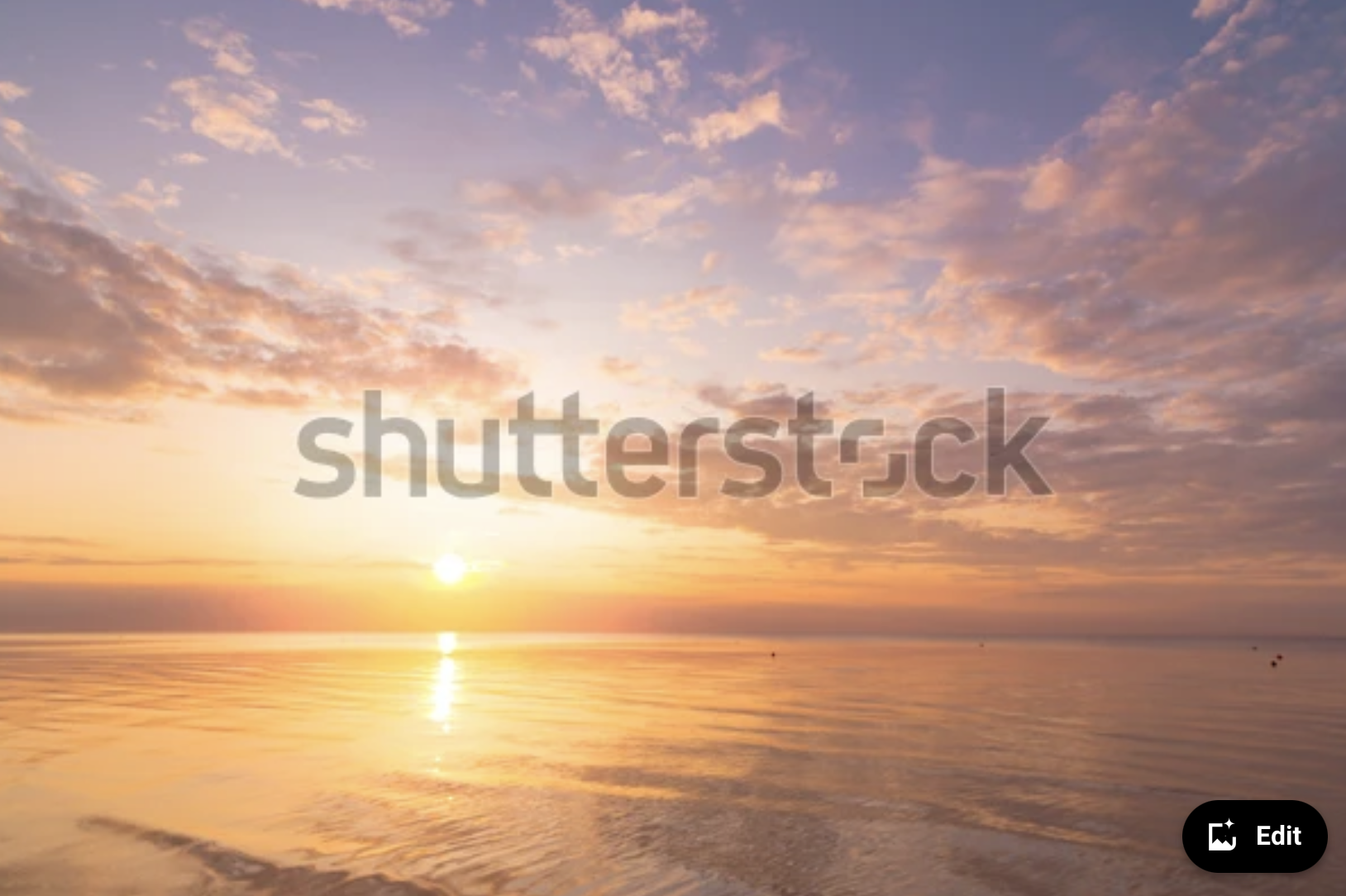 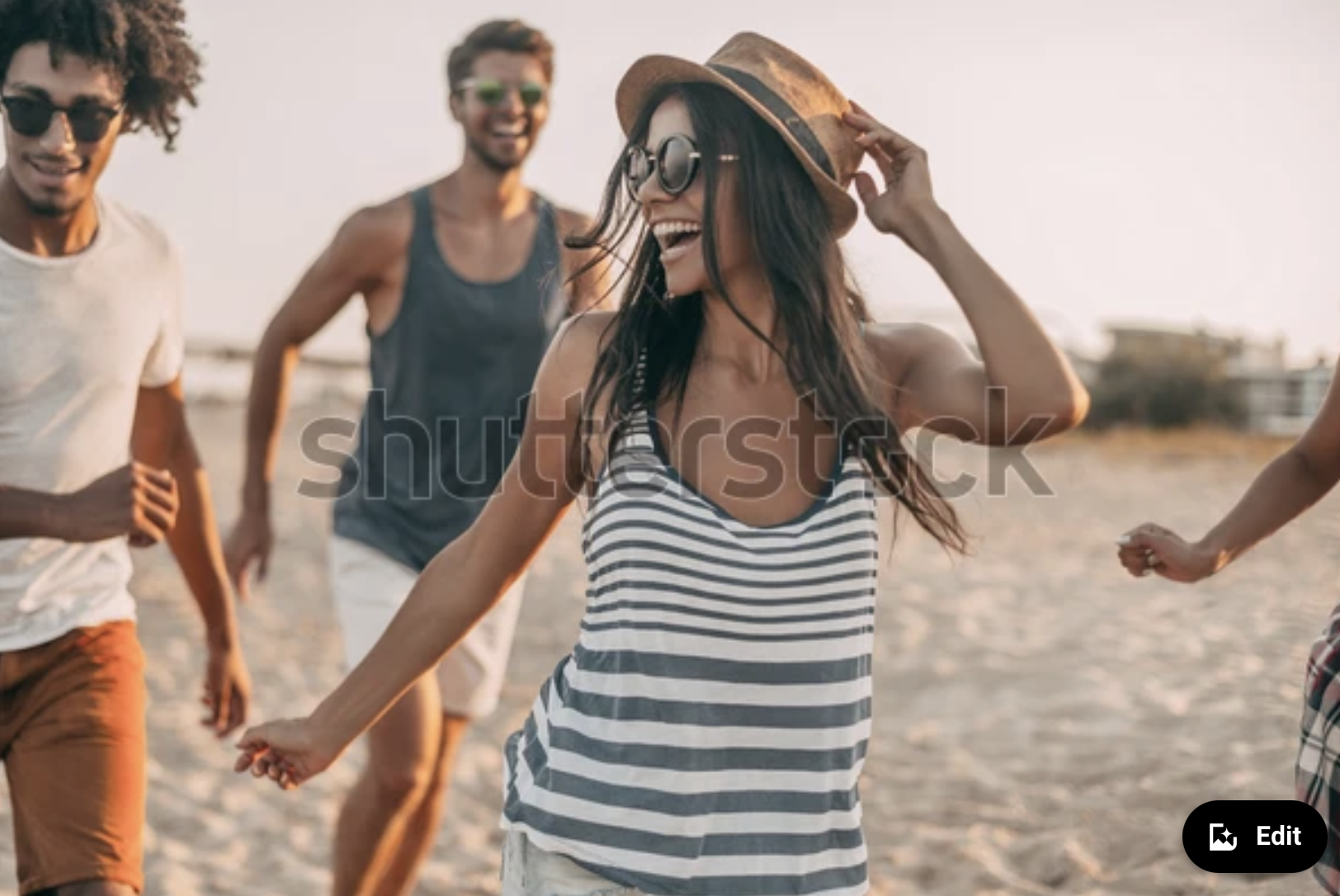 SUBJECTS
La Union, beach, community, activities like surfing
VISION: INTERNATIONAL OCEAN STATION
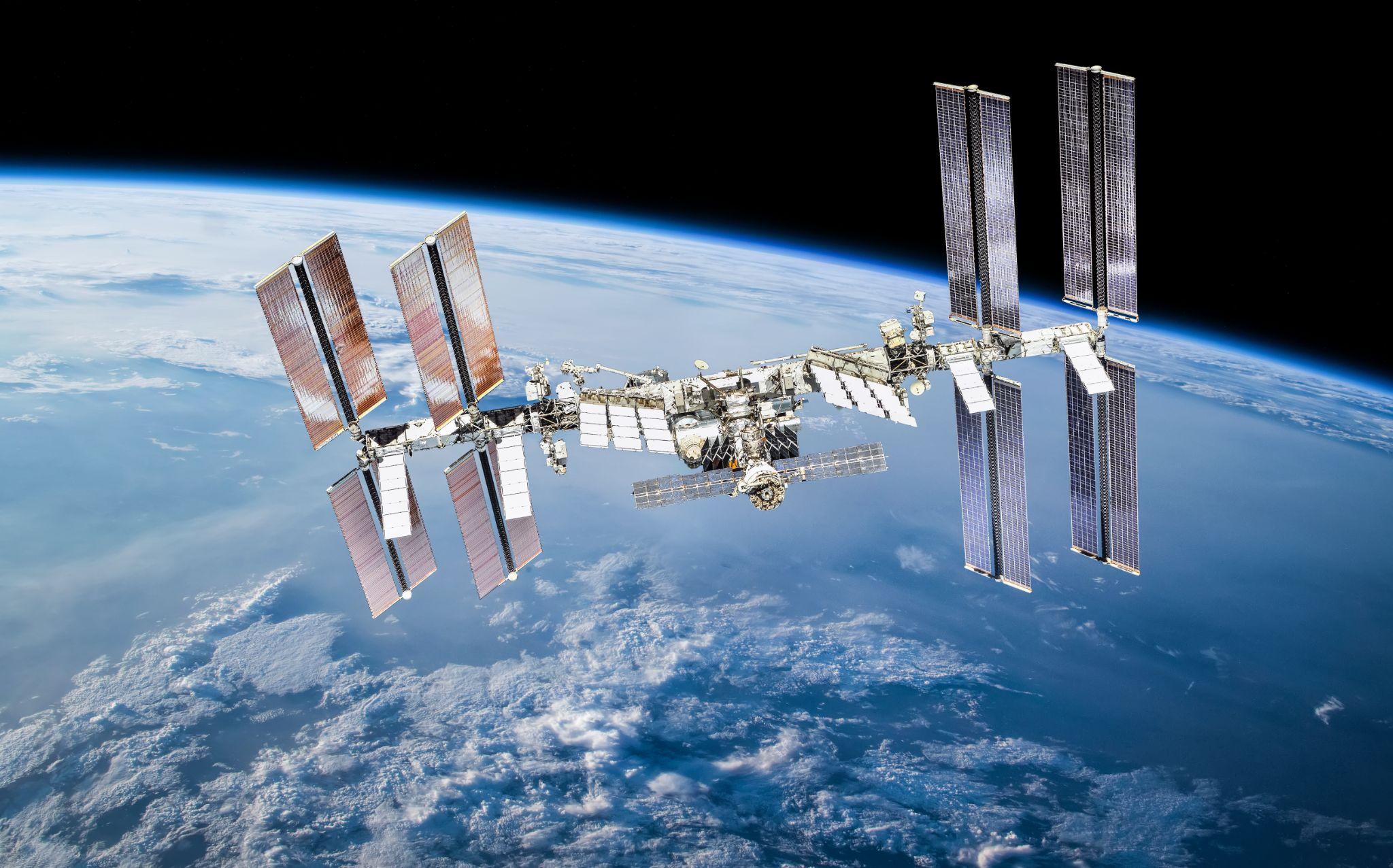 INTENT
to establish La Union with its cultural elements (beach, surf, community)
to establish la union as an ideal place for Ocean Station Project
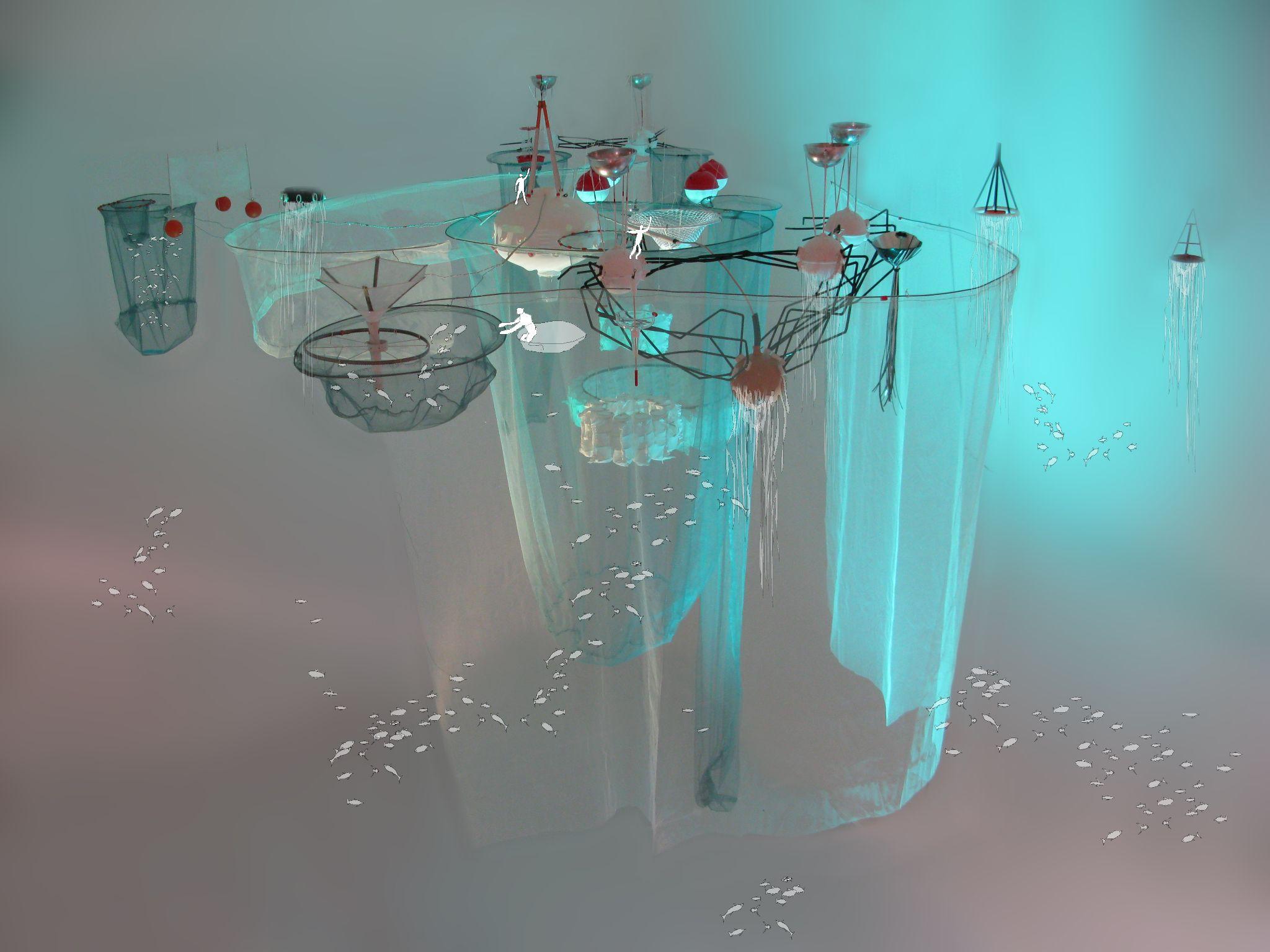 SUBJECTS
La Union, beach, community, activities like surfing
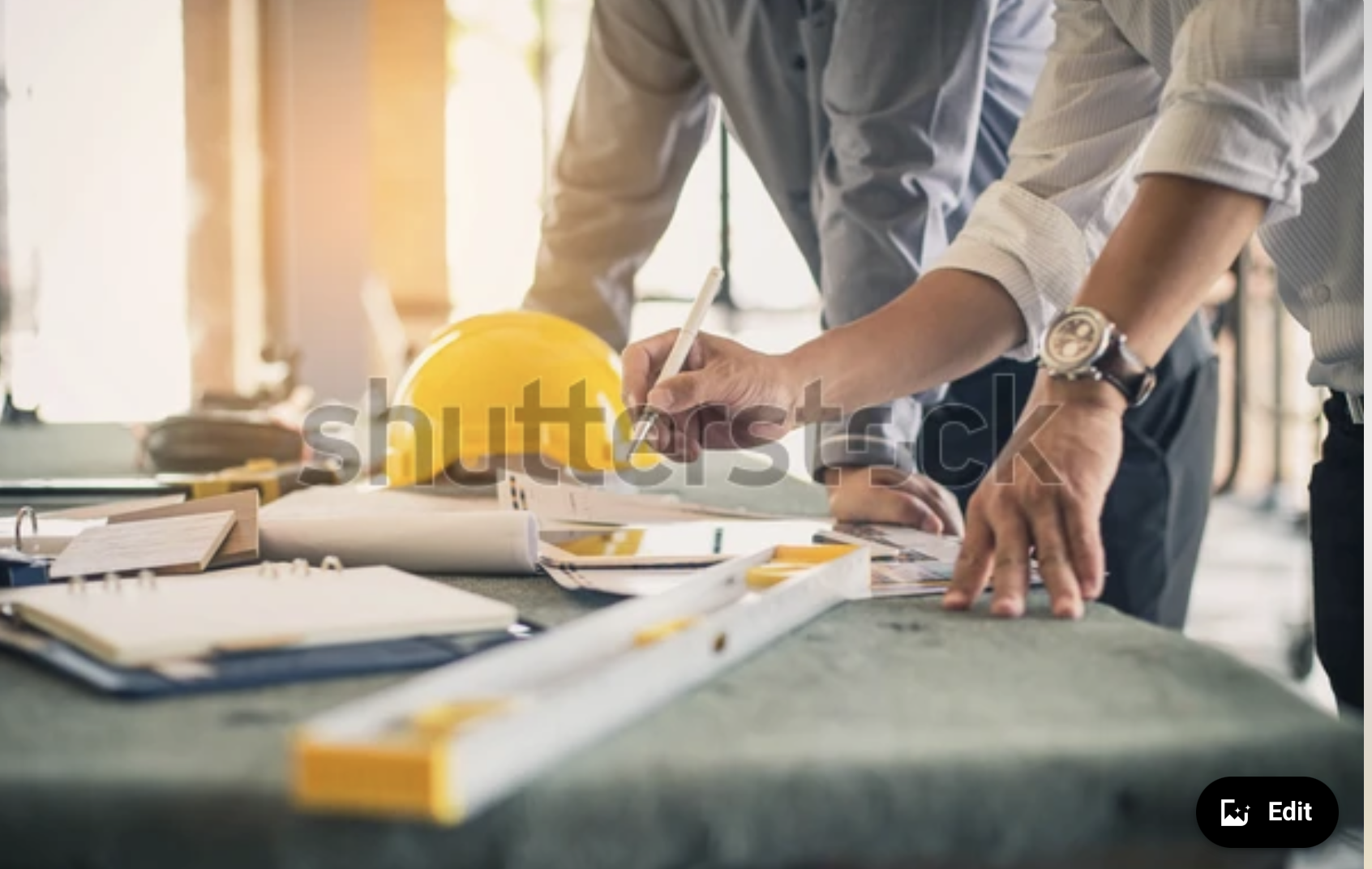 ACTIVITIES / WORKSHOP
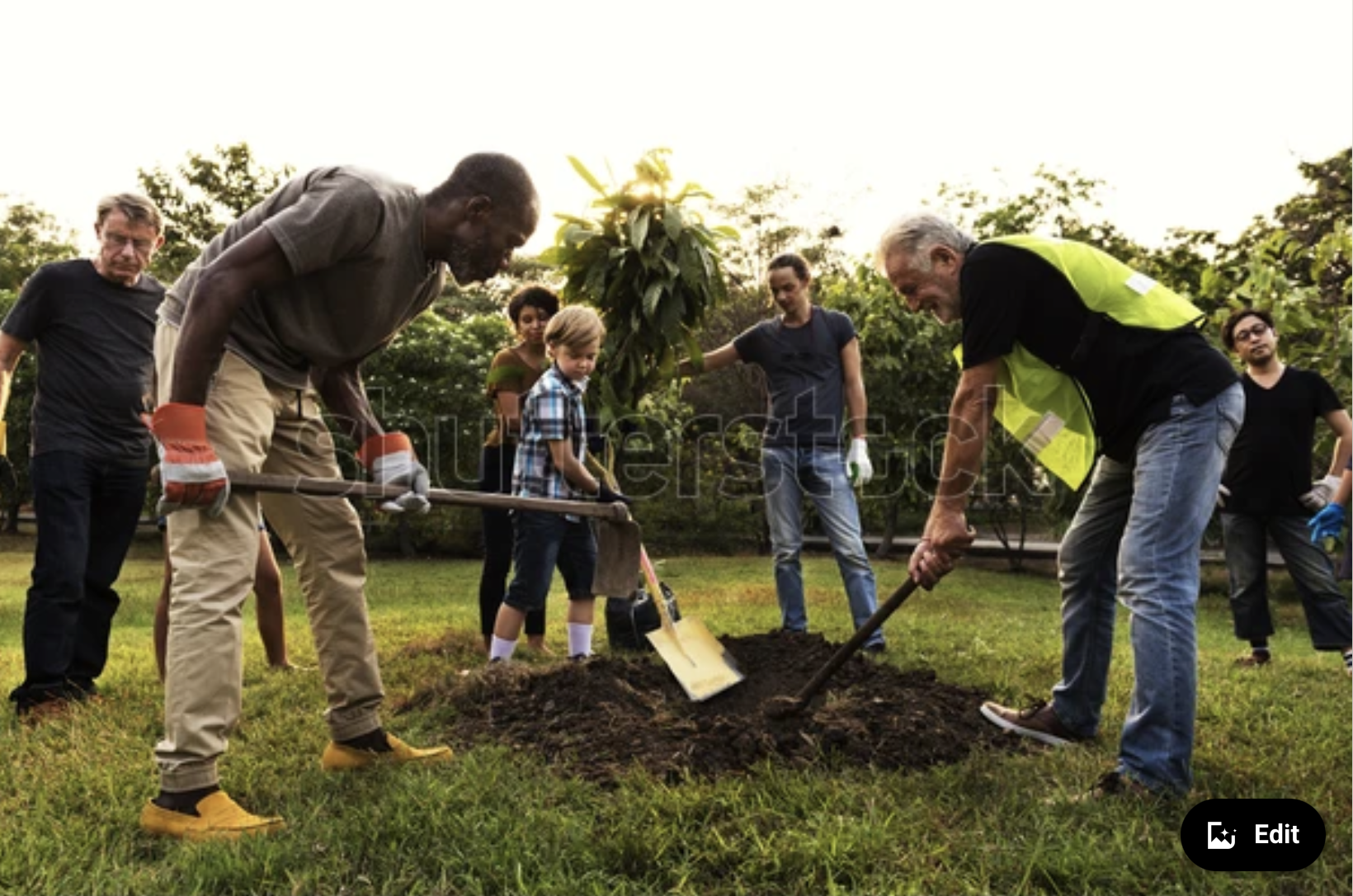 INTENT
to highlight the important activities that will be done thru out the week /  workshop
Planning, brainstorming, various parts of the building days
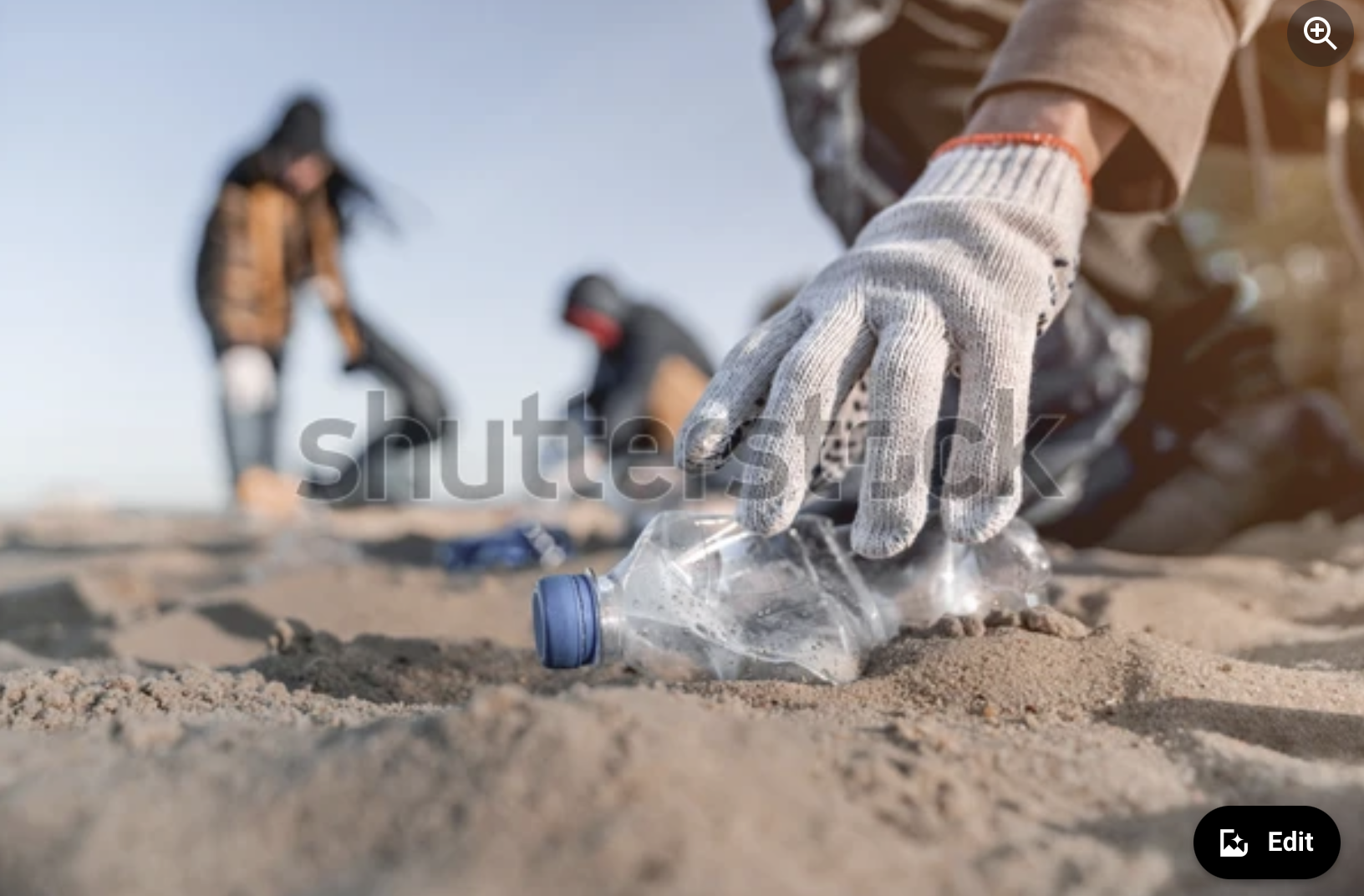 SUBJECTS
scheduled activities, work day, clean up
people participating the events
PROCESS OF BUILDING THE STATION
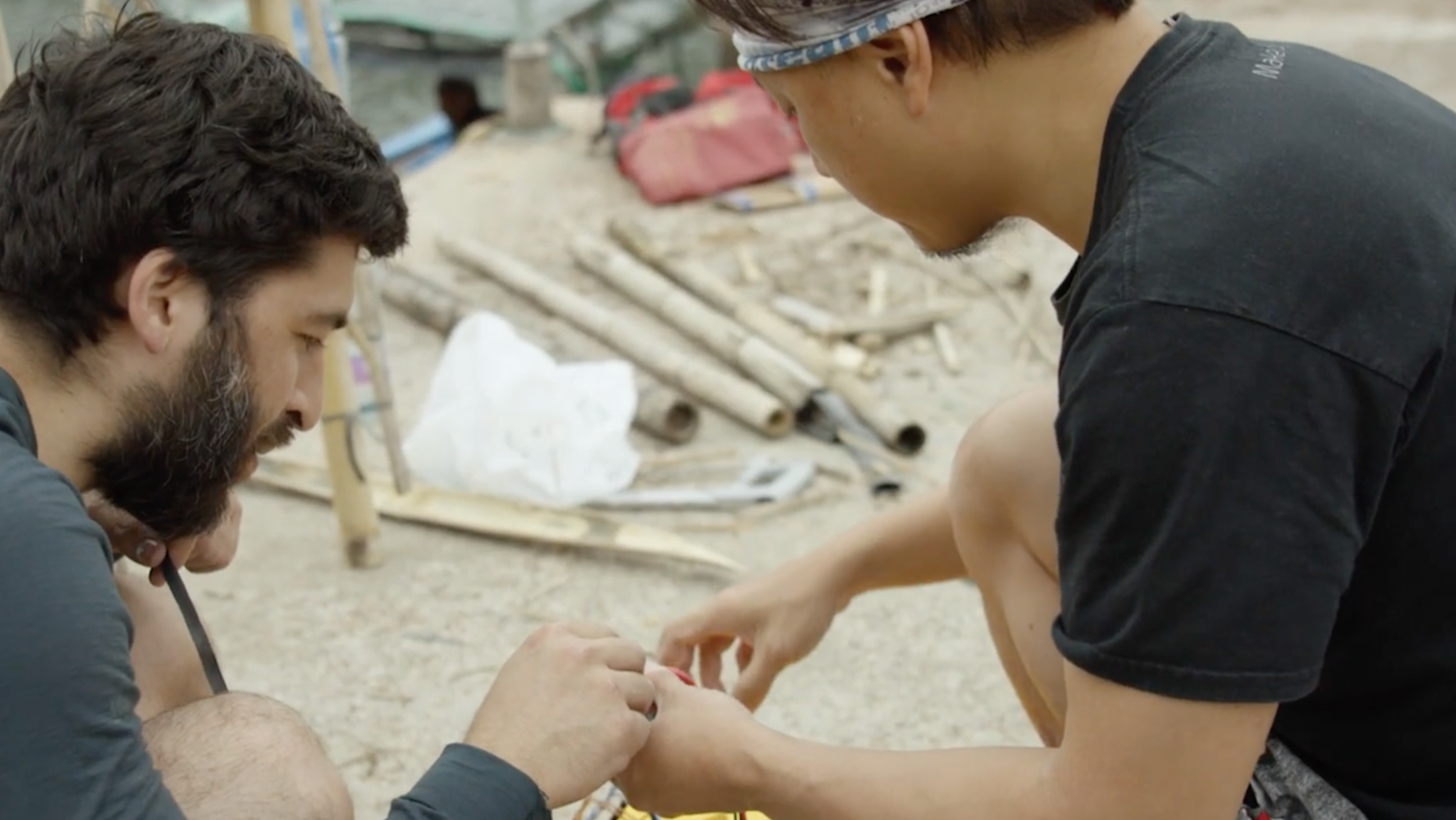 INTENT
to establish the process ; collaboration w Cesar.
Cesar / participants talk about the process of each activity / event.
To establish the people that are involved in the project
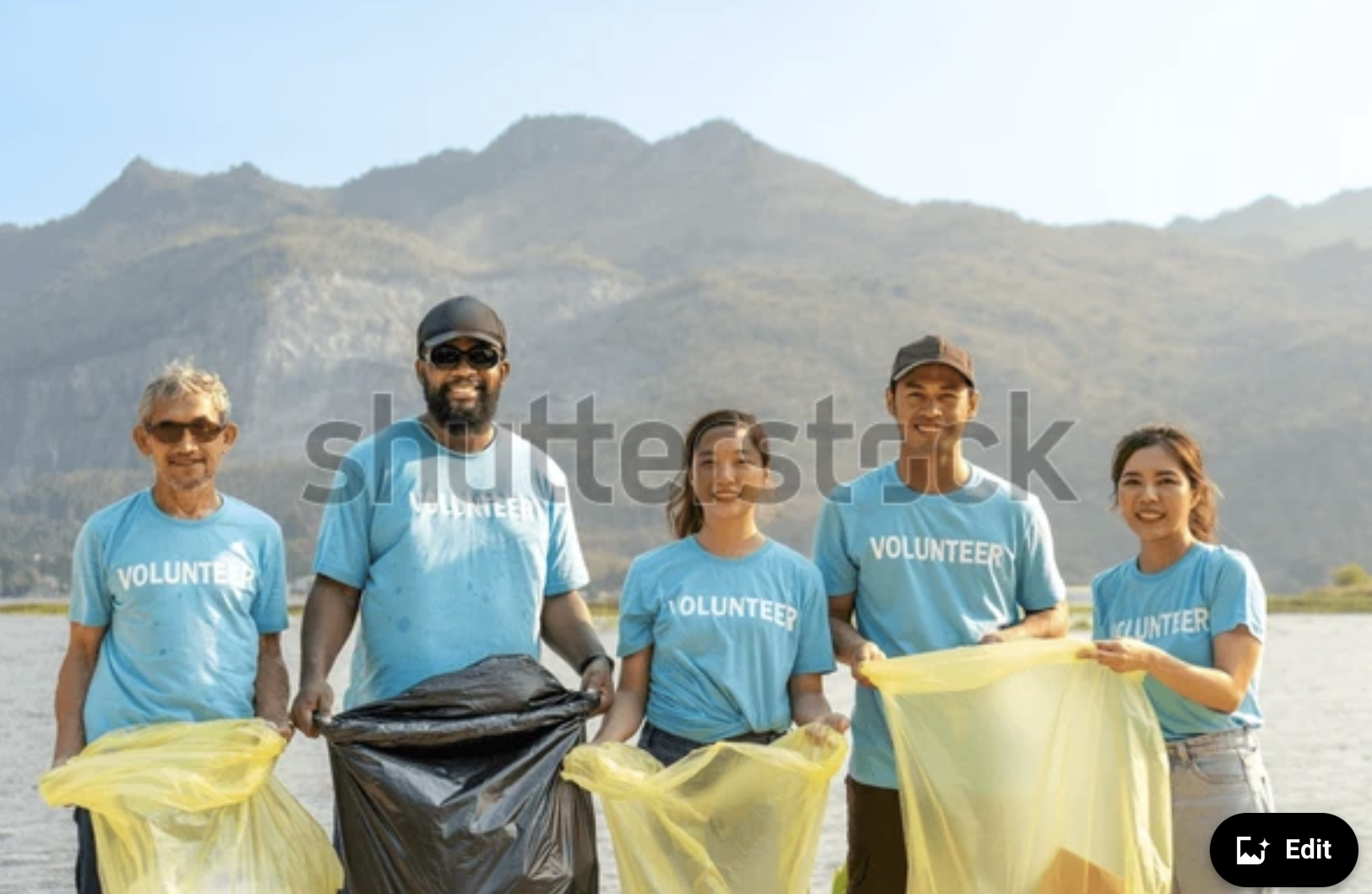 SUBJECTS
People working together, materials,
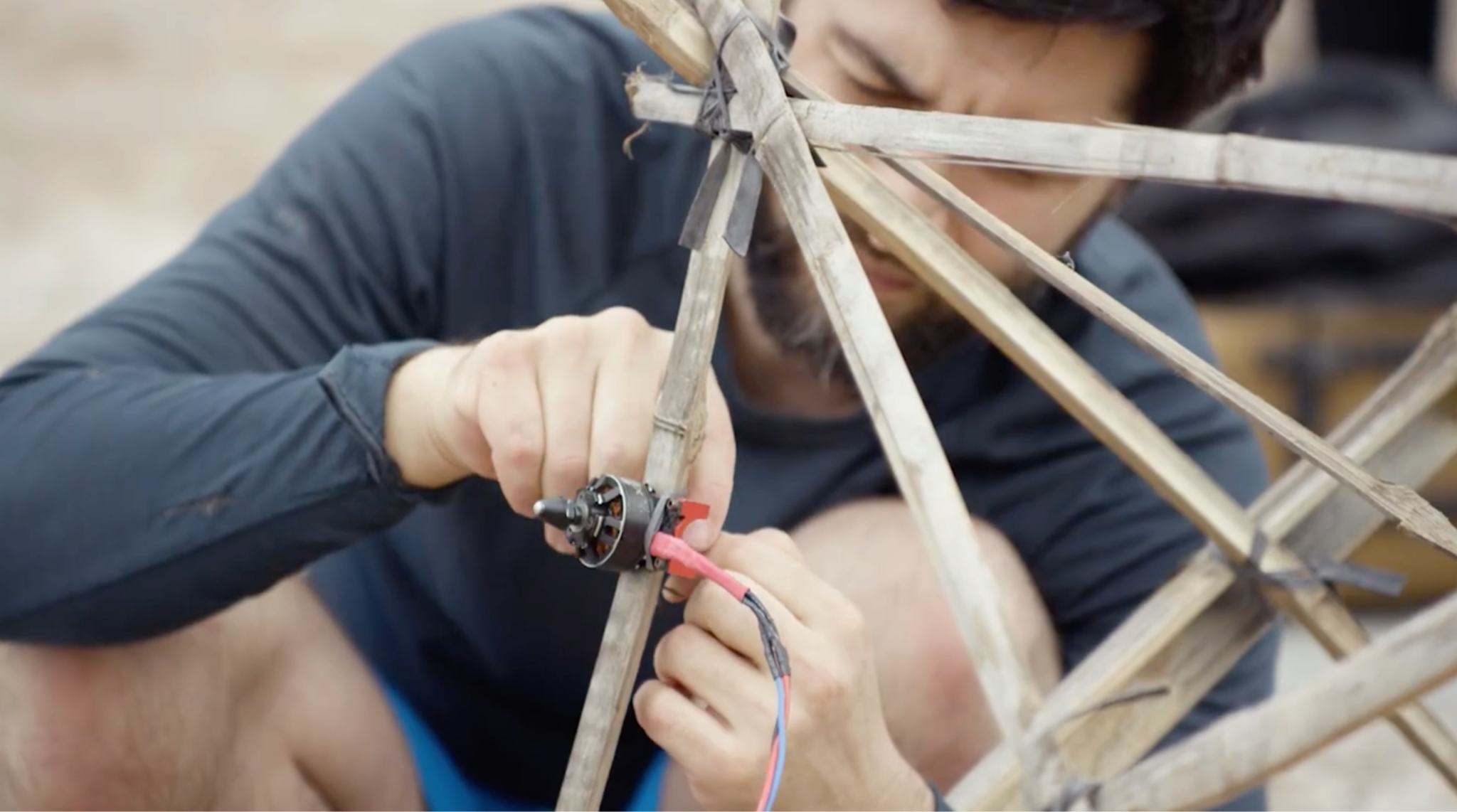 CALL TO ACTION / LAUNCH
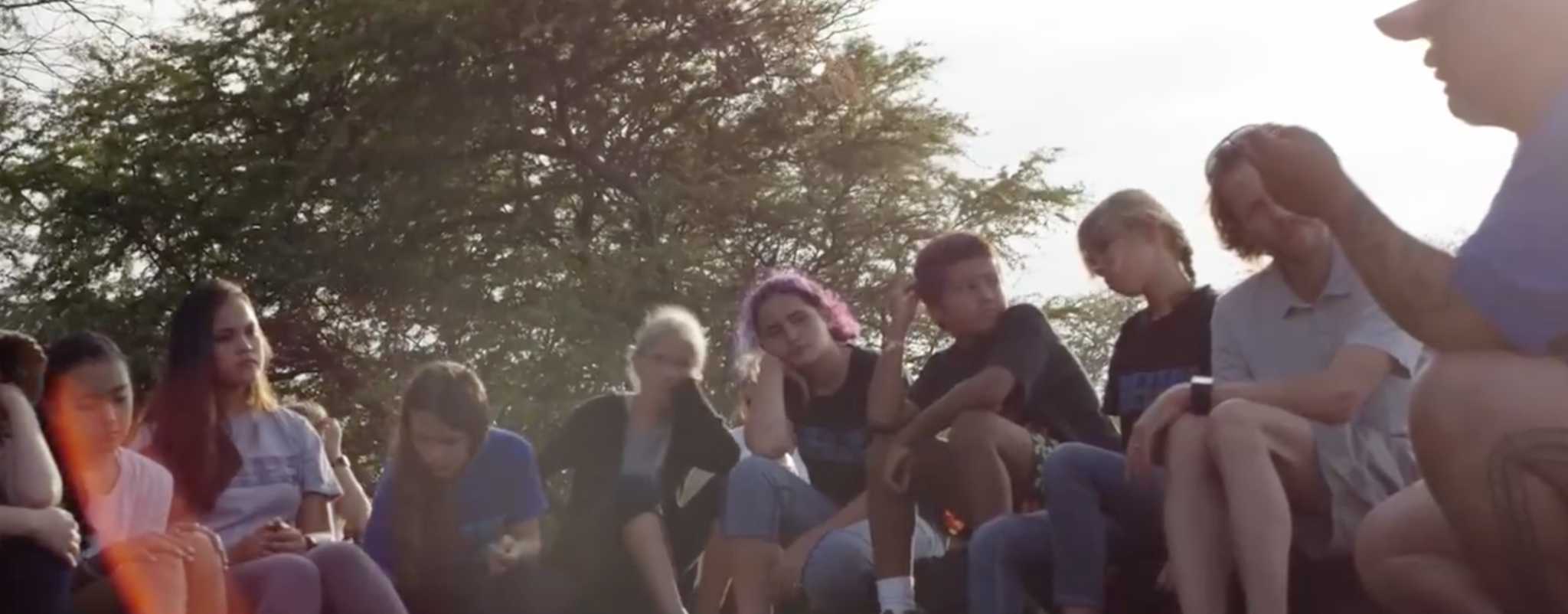 INTENT
Cesar / participants talk about the importance of this activities for us to take care of our place / Ocean (something he can talk about on a sunset).
***Character from Curma / participants talks about the importance of this project for Curma and other local orgs.
How this project will benefit the community and LU in the long run.
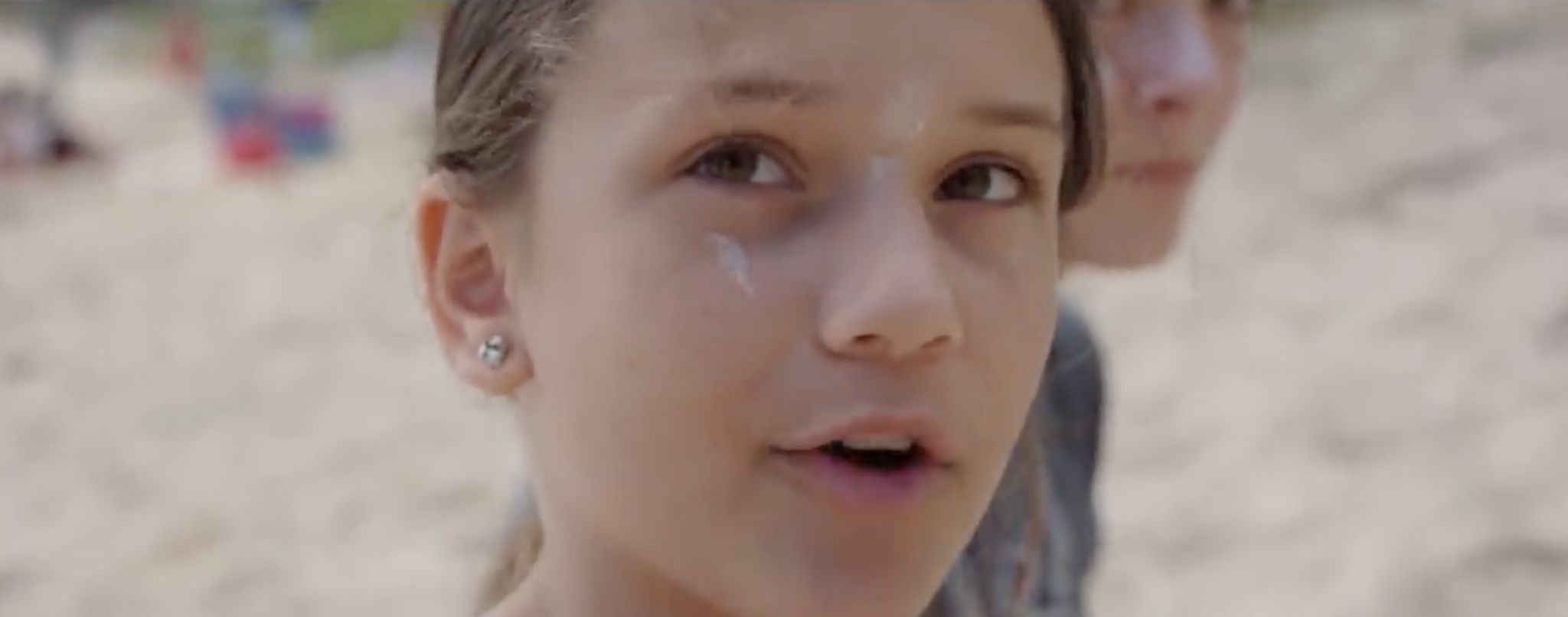 SUBJECTS
Cesar final message, launch day, celebration with the community
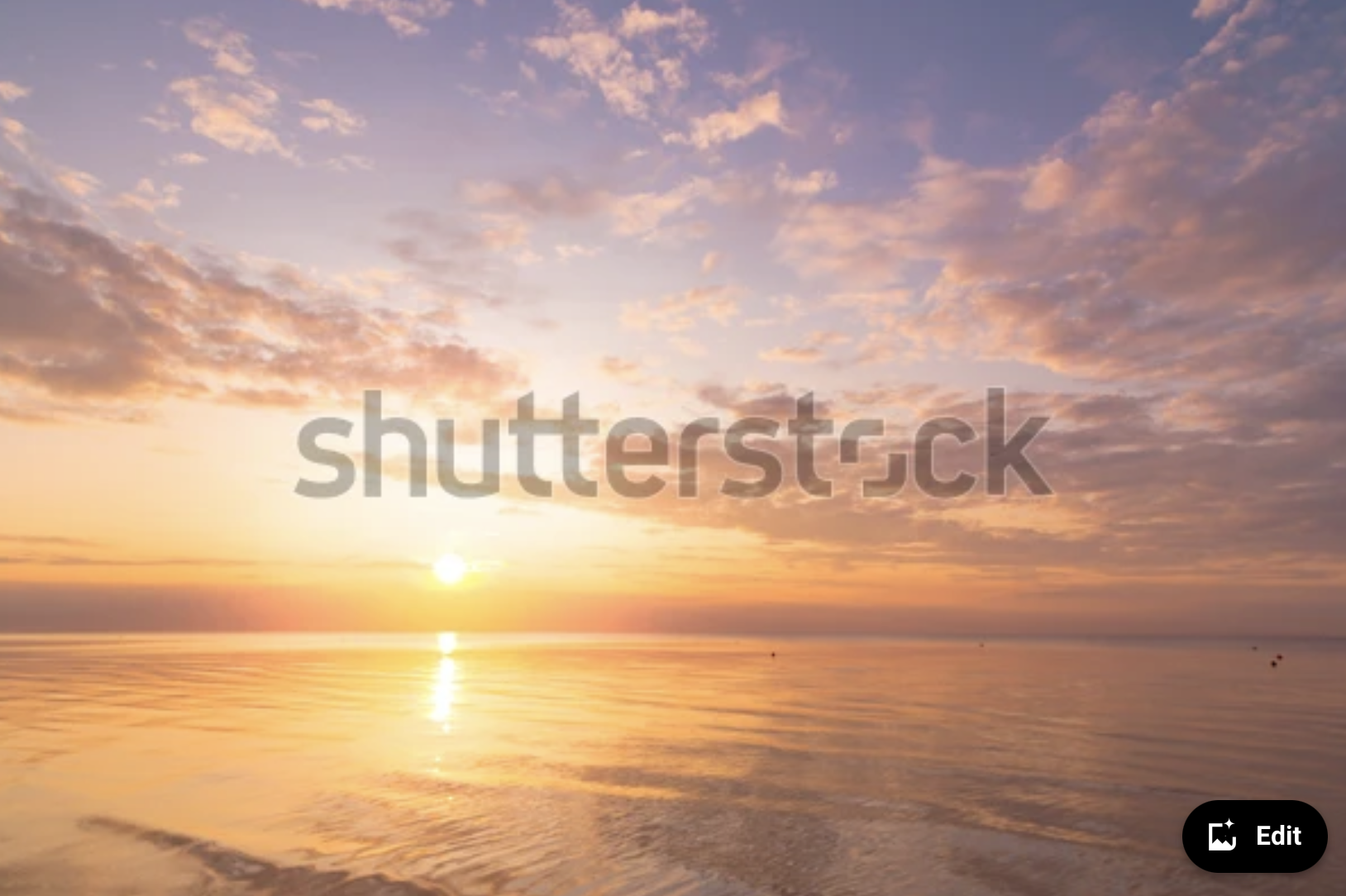 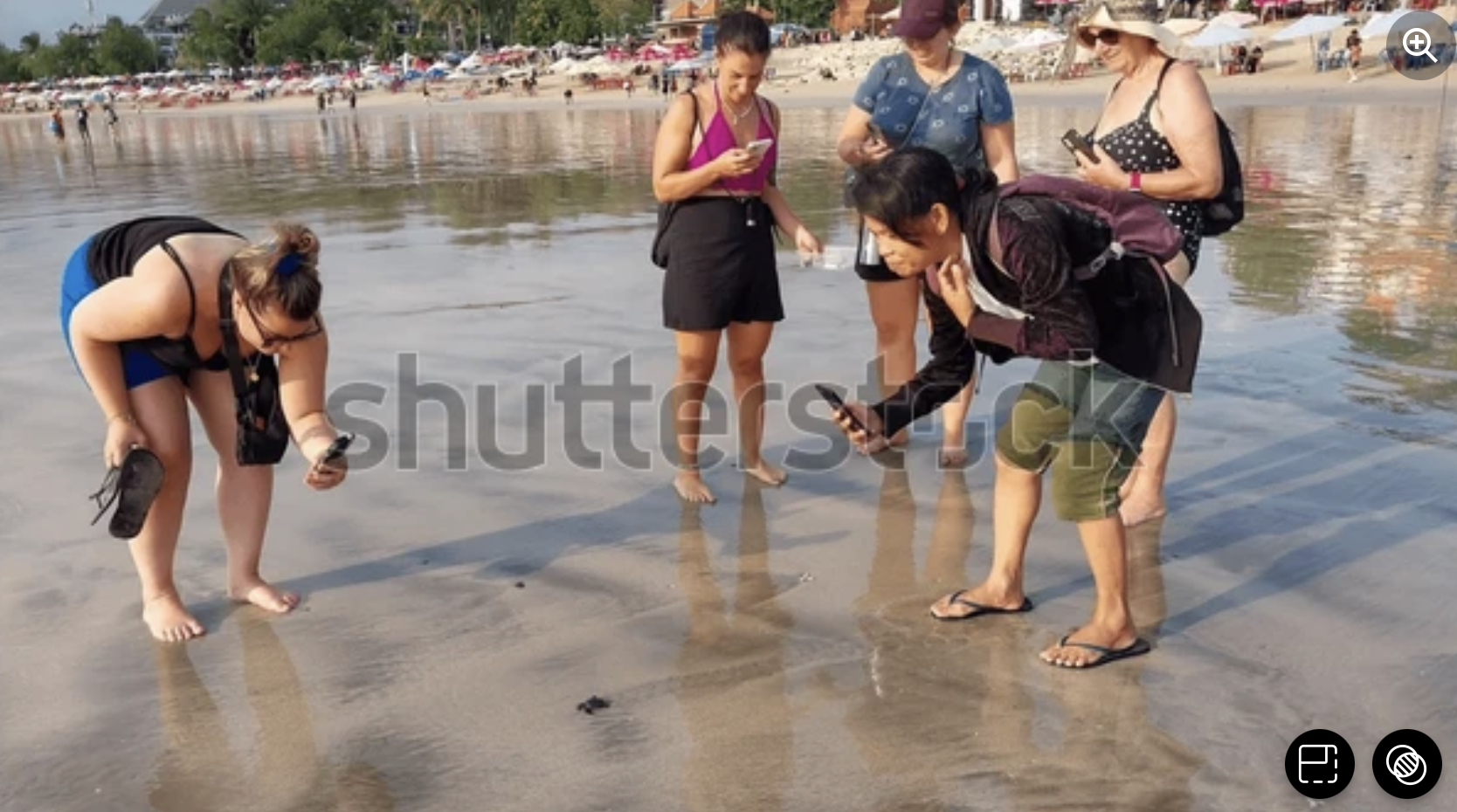 END
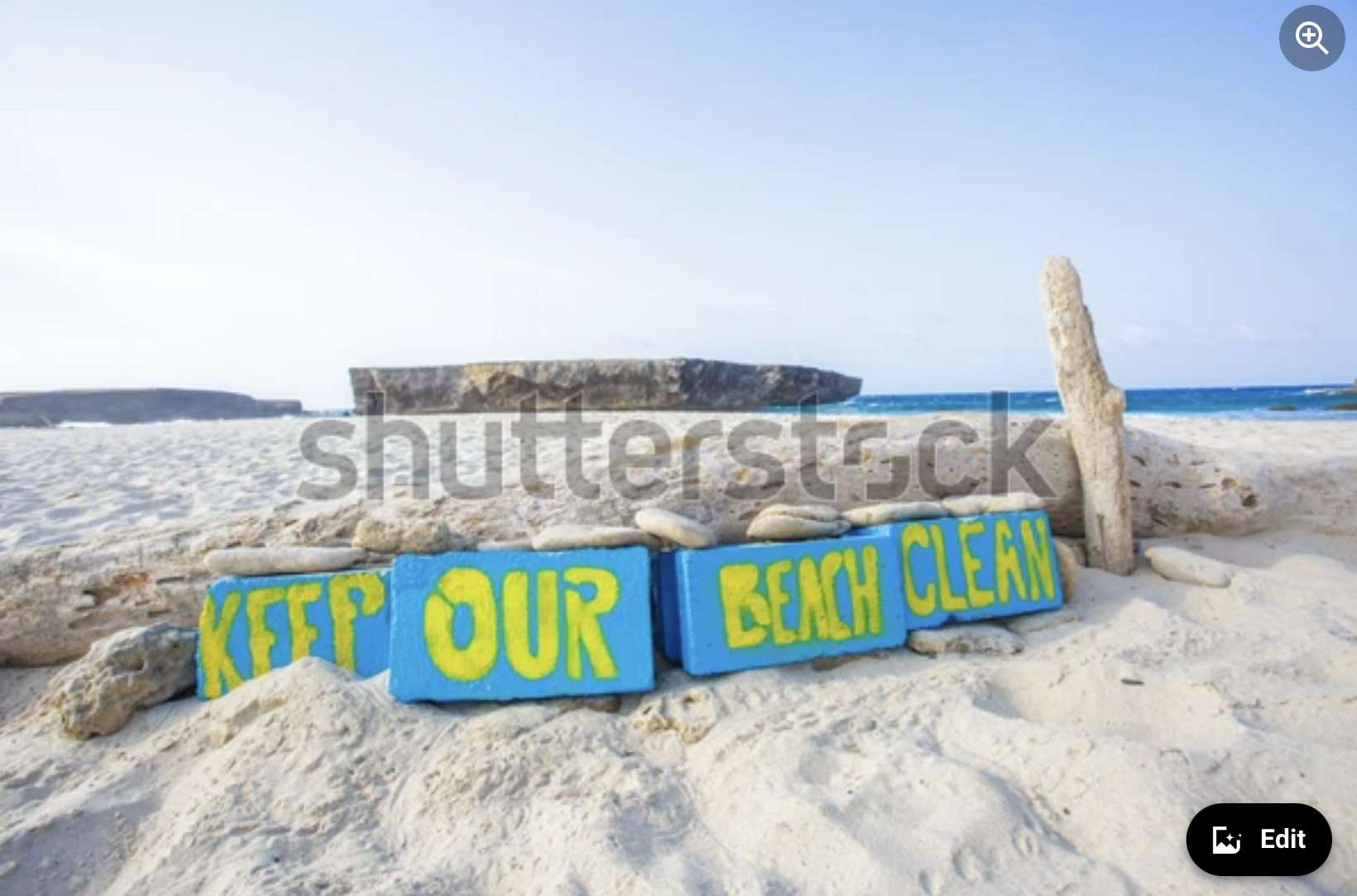 INTENT
To highlight all the activities to provide an uplifting and inspiring feel towards the end of the video
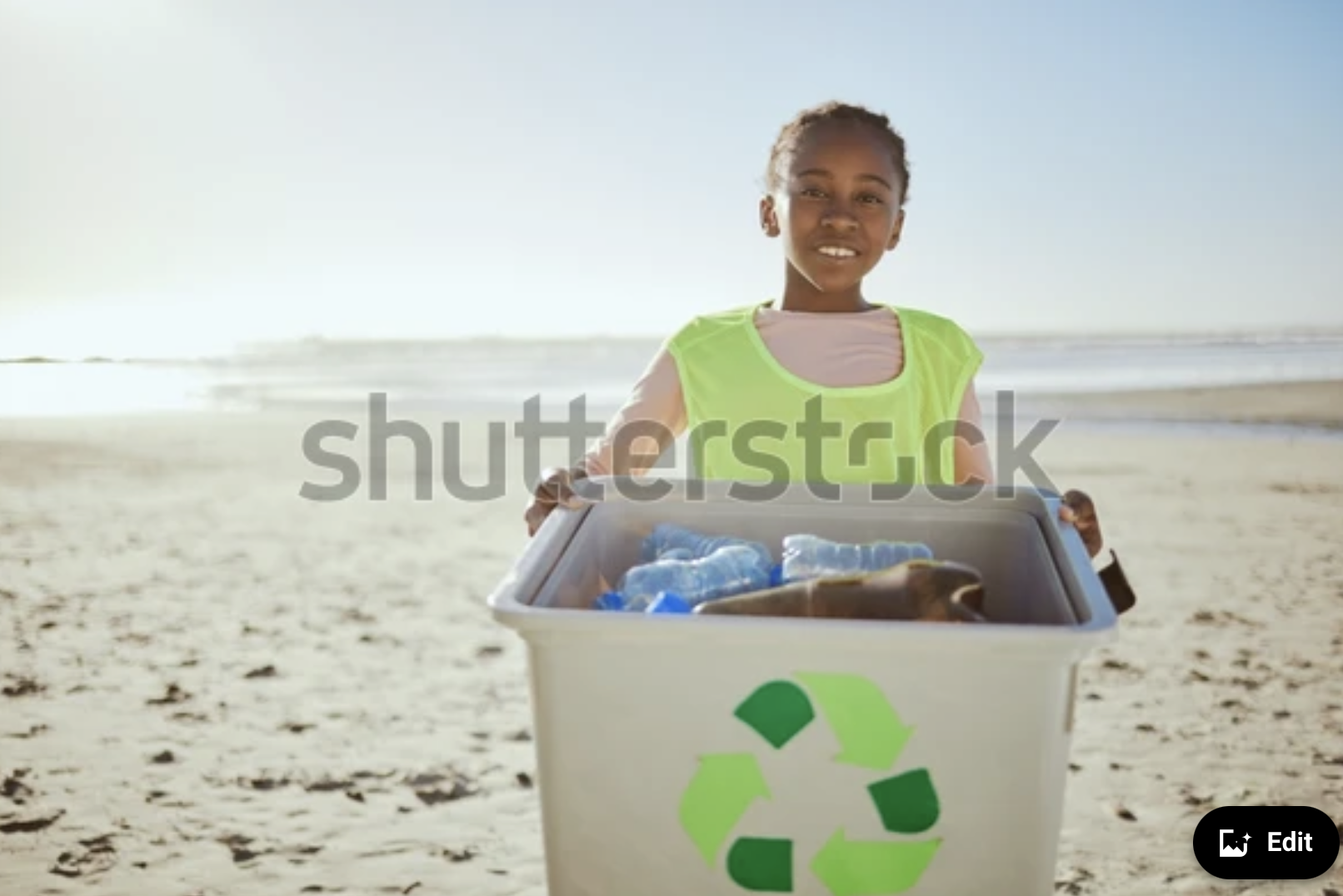 SUBJECTS
Montage of all activities that were shot
People working together
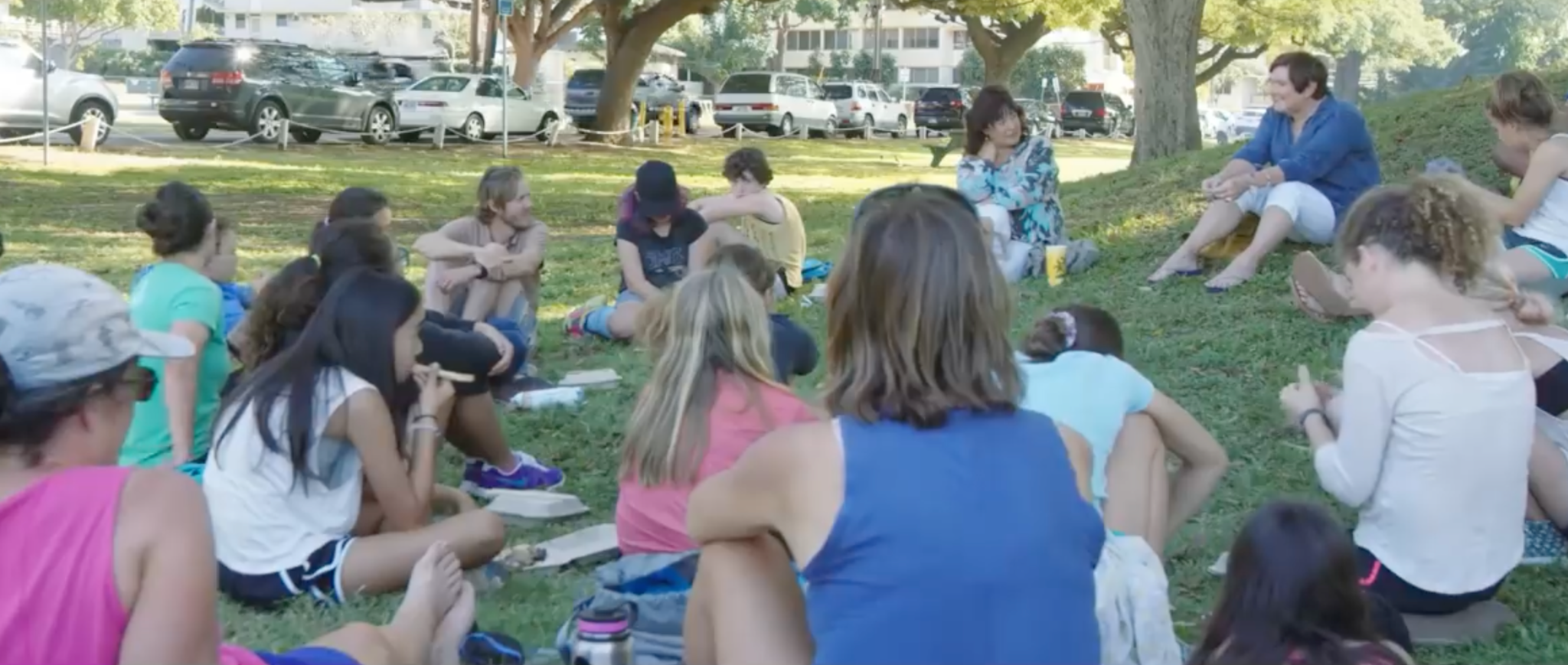 SHOTS TREATMENT
DOCU - STYLE
MOSTLY HANDHELD 
SEMI ON THE SPOT / AMBUSH INTERVIEWS DURING EVENTS
60FPS FOR SLO-MO OPTION FOR ACTIVITIES ETC.
LOOK AND FEEL
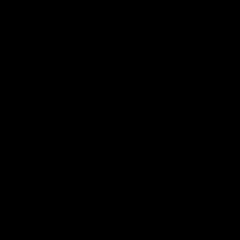 SIMILAR WORK IN LU
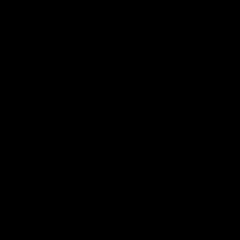 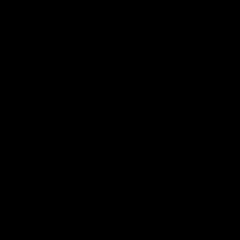